Educational Technology for TRU Students
Tools and Supports and Ideas

Matthew Stranach, TRU Open Learning
Getting Started
Moodle and beyond
Learning Without Walls

WordPress / TRUBox
BigBlueButton
Kaltura Media
Mattermost messaging

Open ETC and Sandstorm apps
Office 365--- and other IT Services offerings

Texthelp Read&Write

LinkedIn Learning

Final thoughts
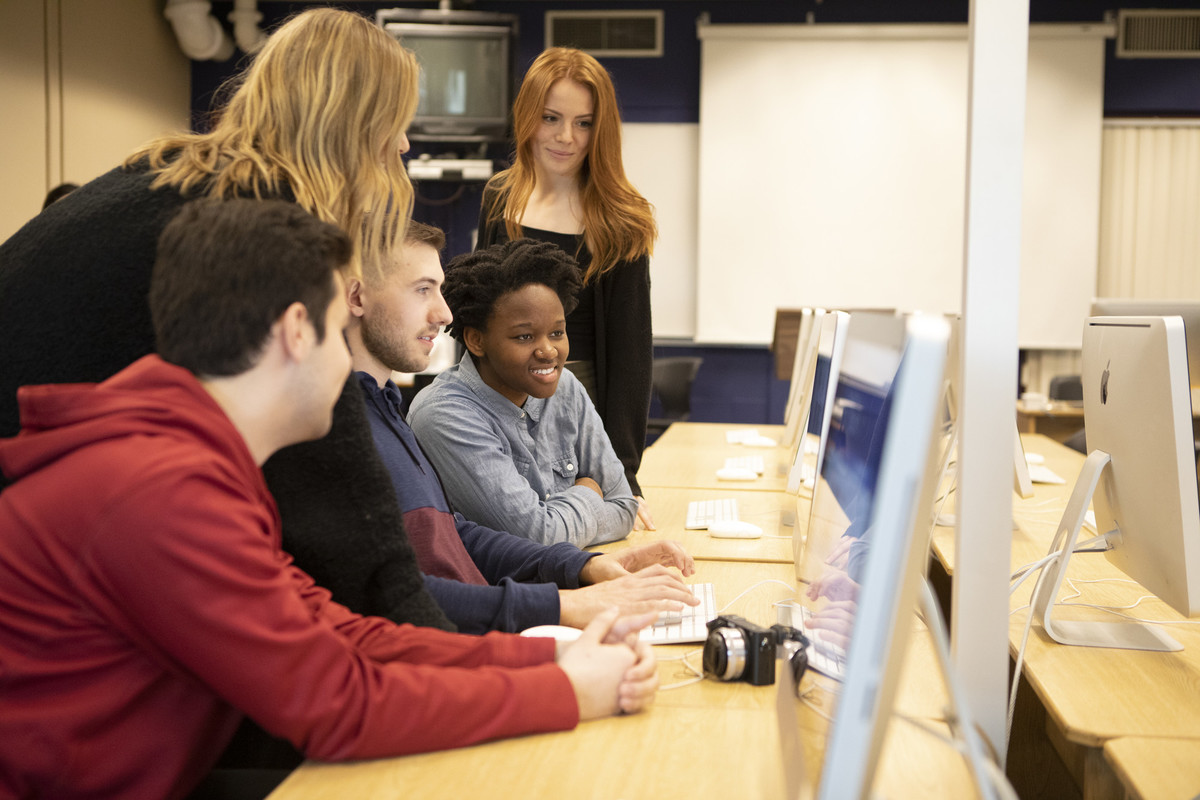 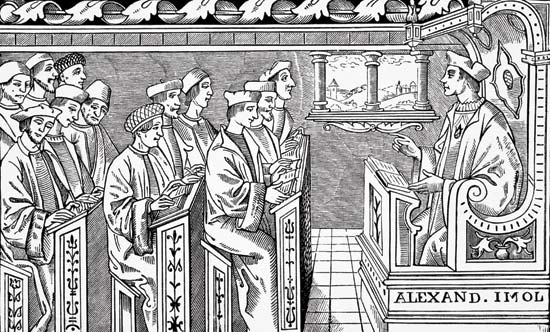 Image via Kids Britannica: https://kids.britannica.com/students/assembly/view/157697
Via TRU Marketing and Communications
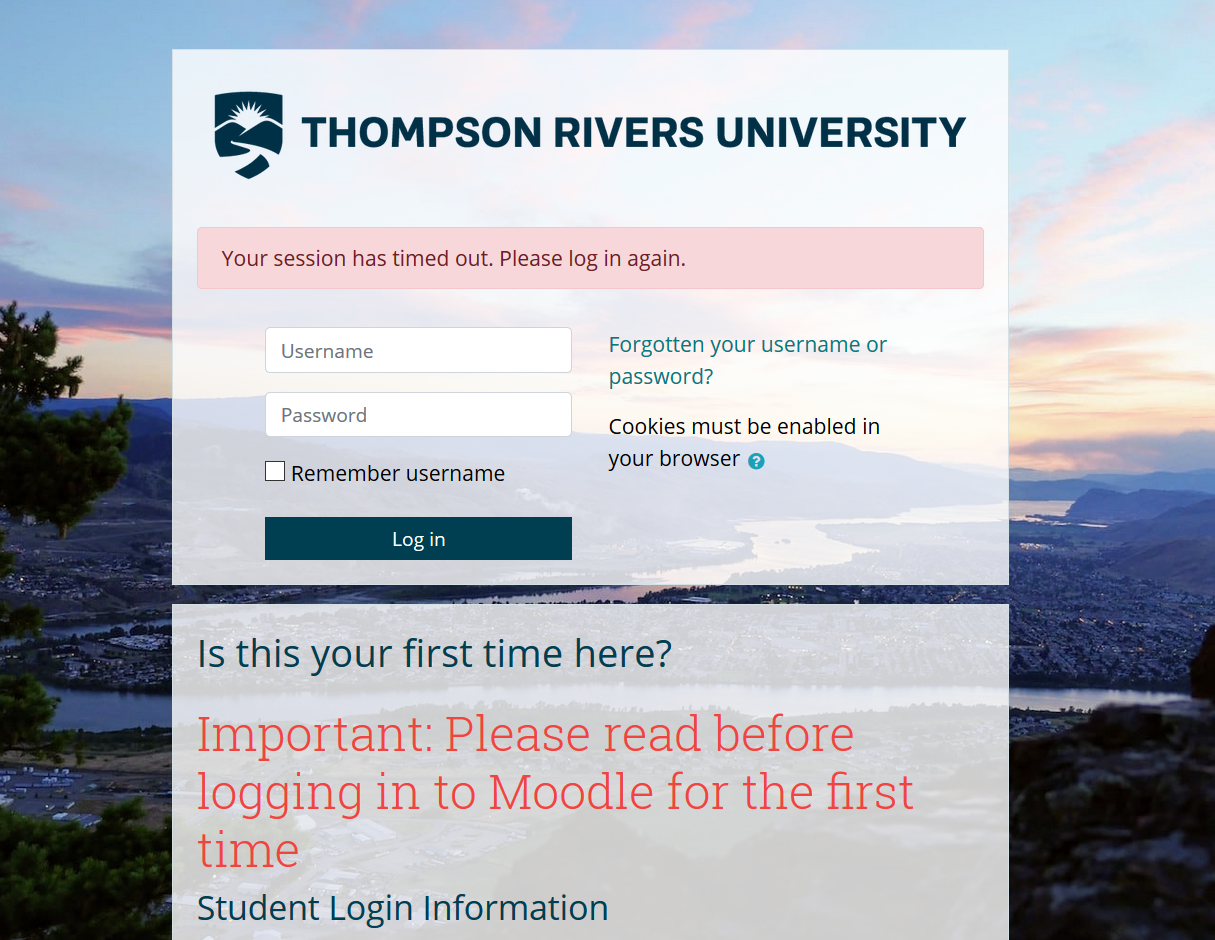 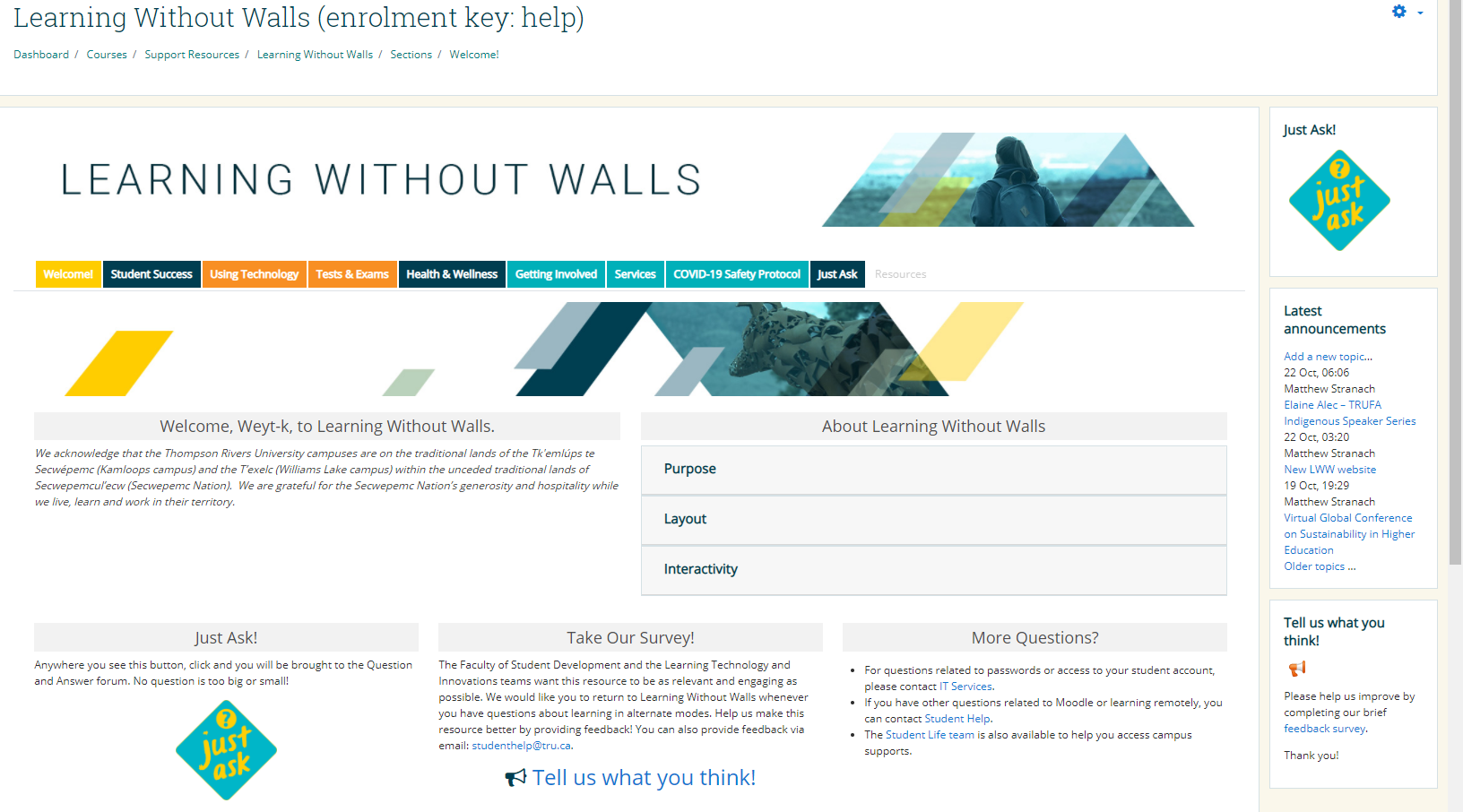 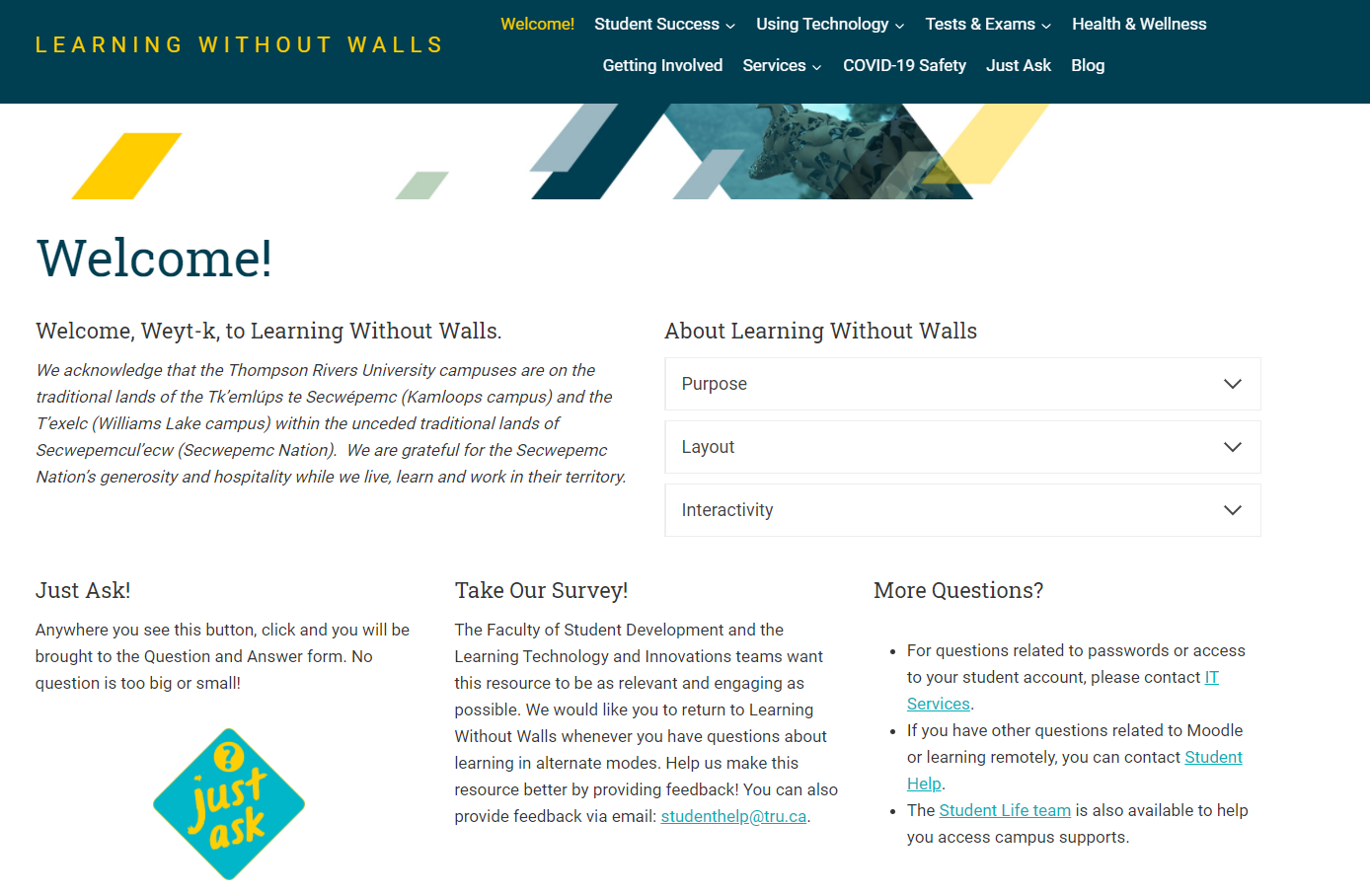 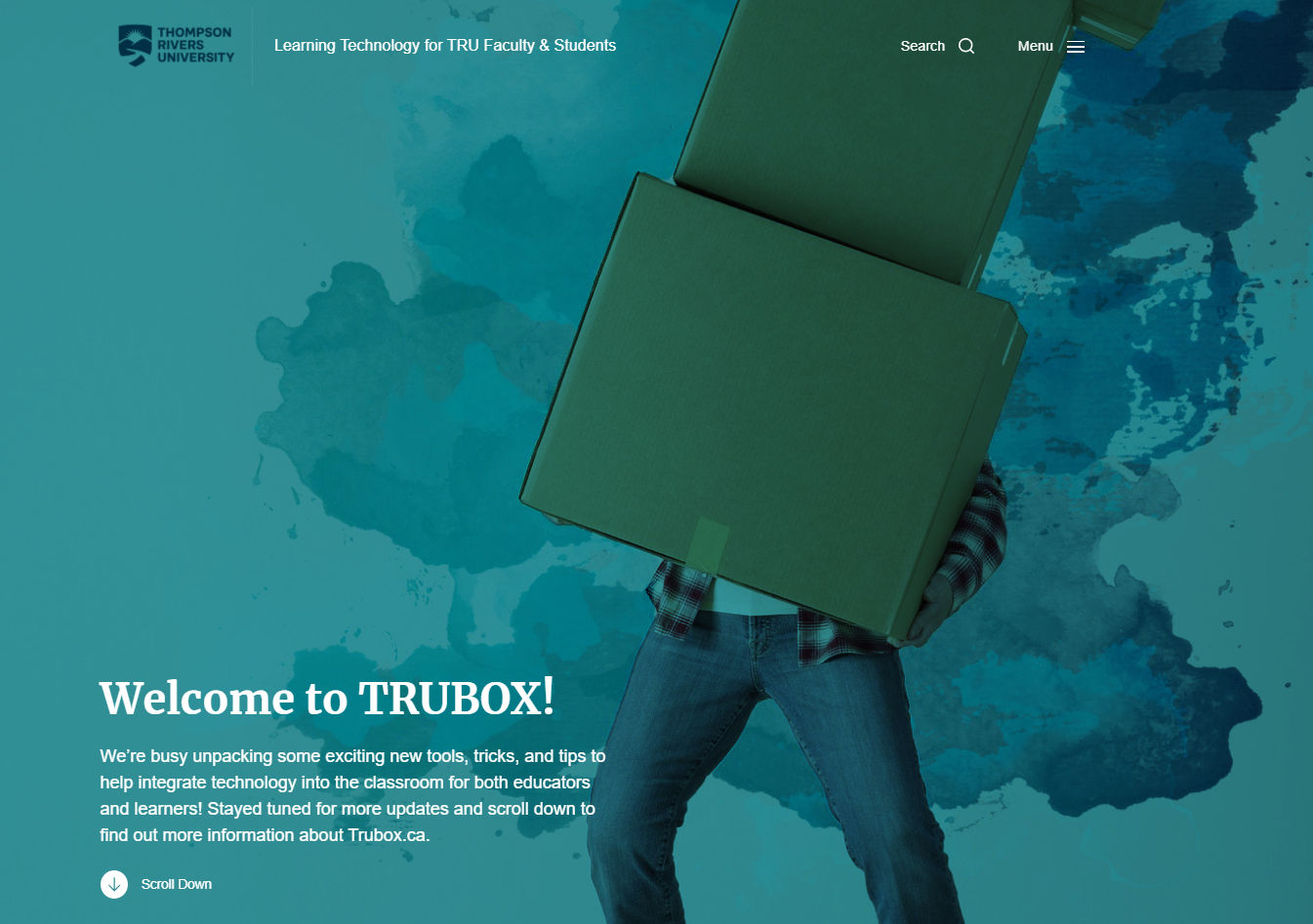 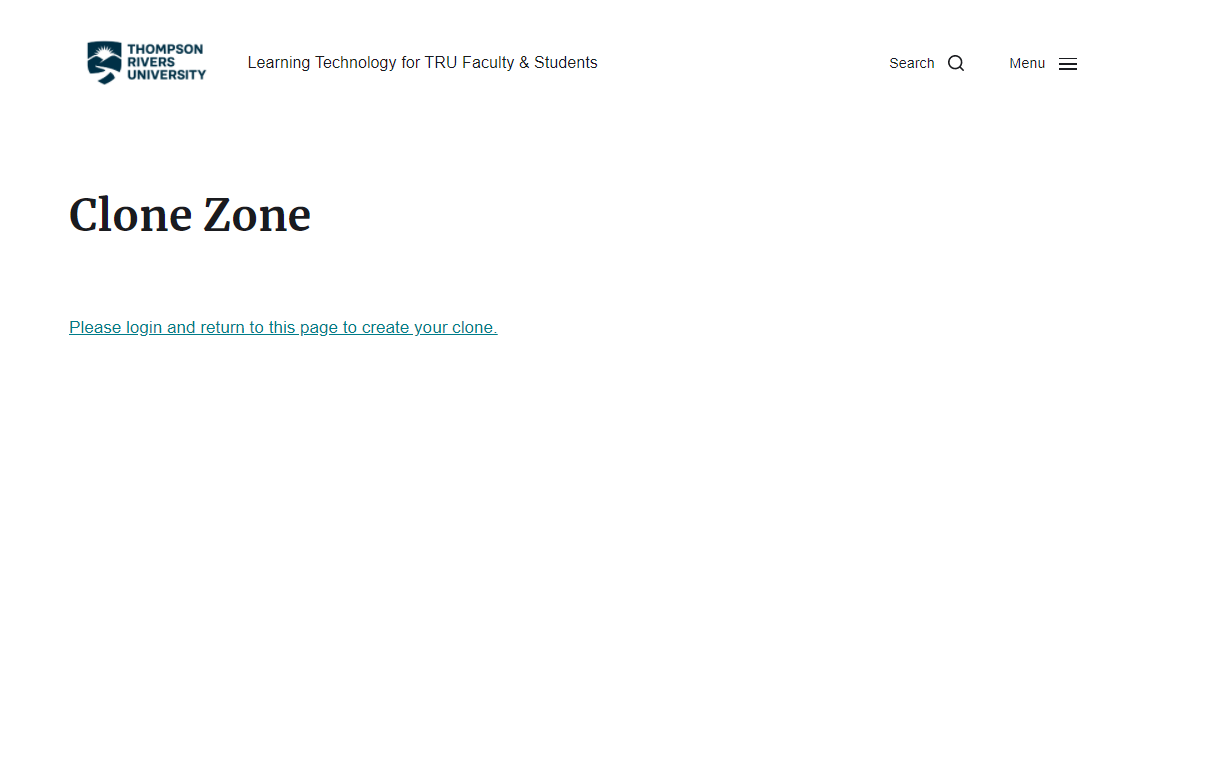 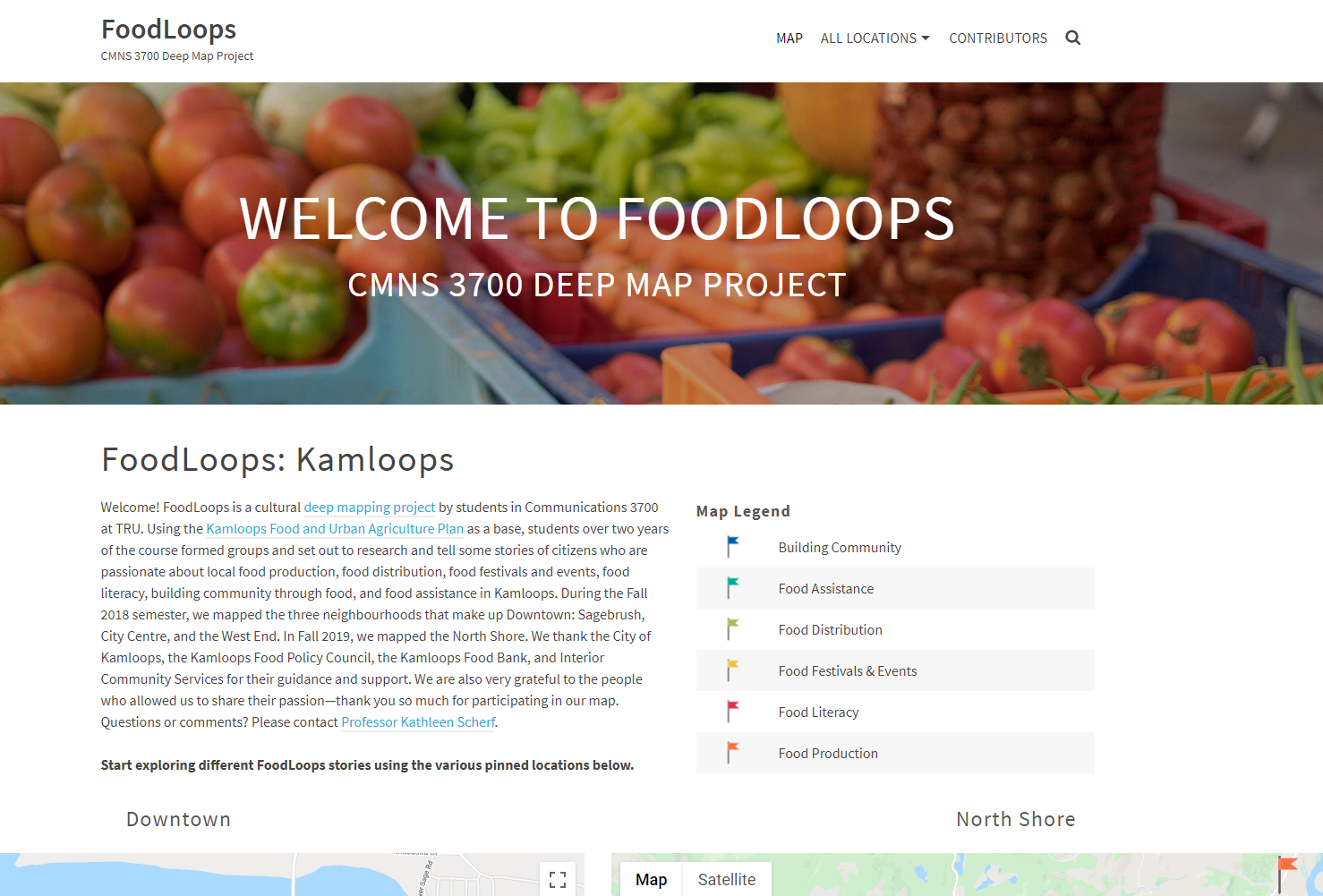 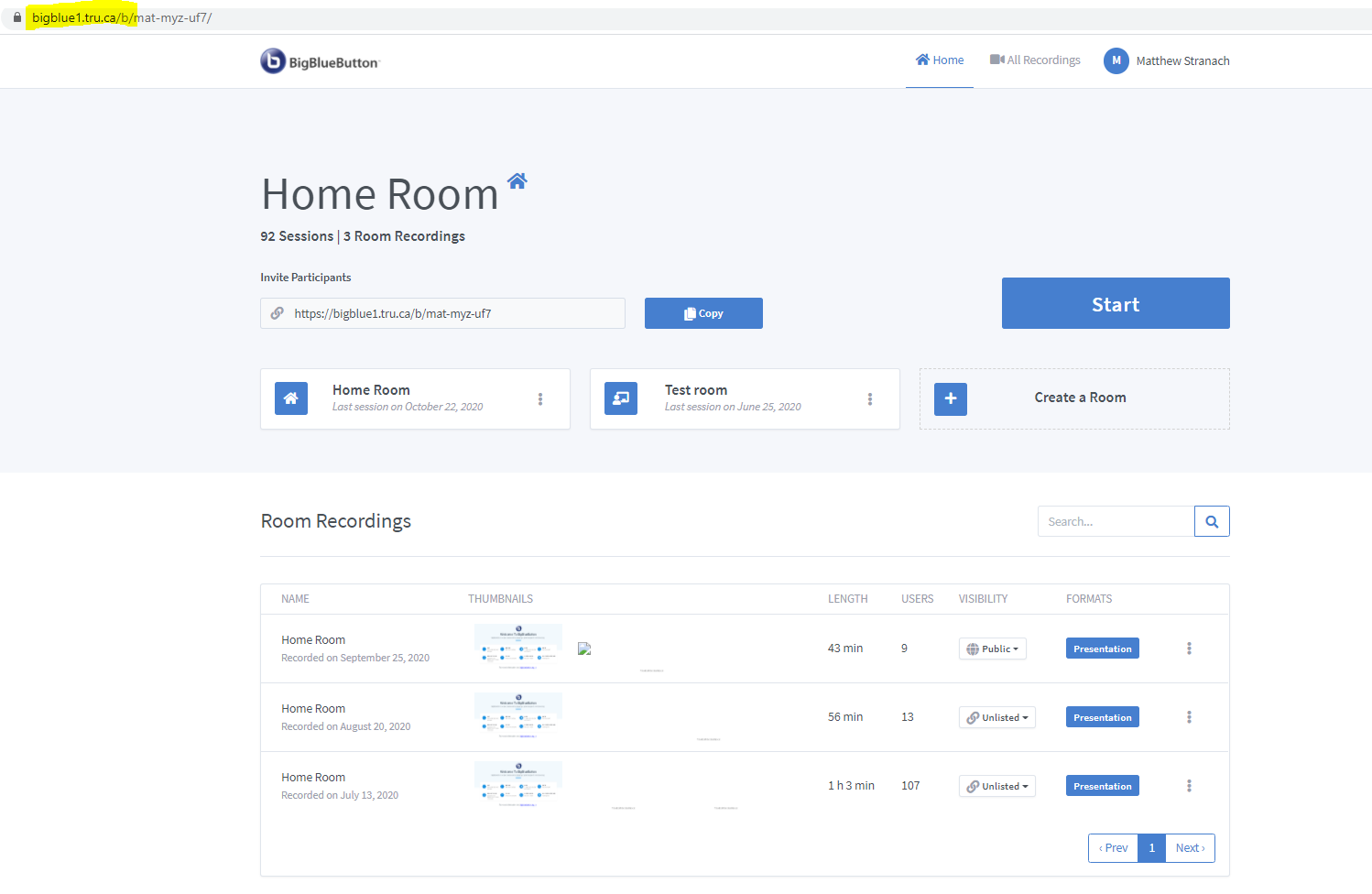 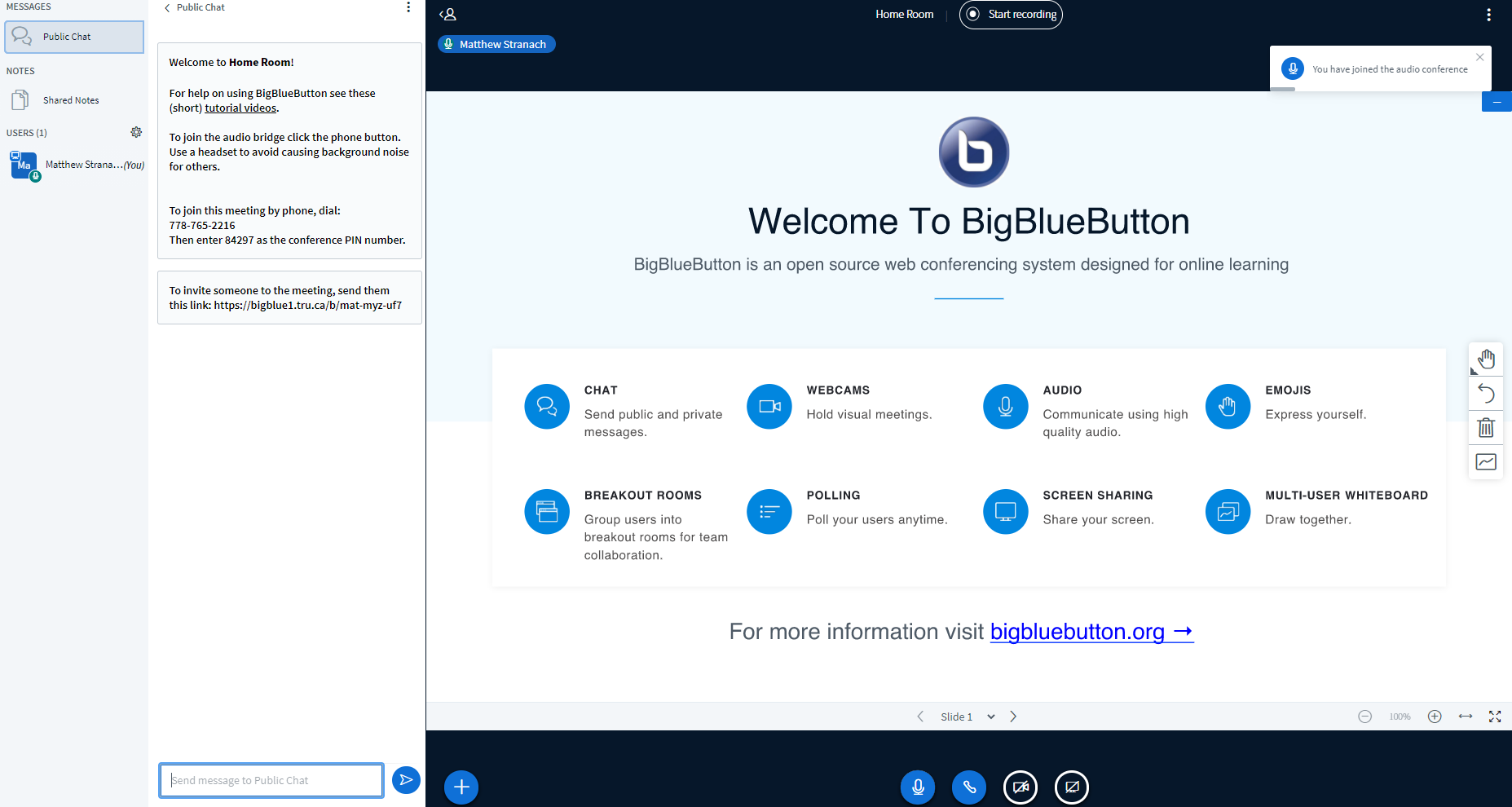 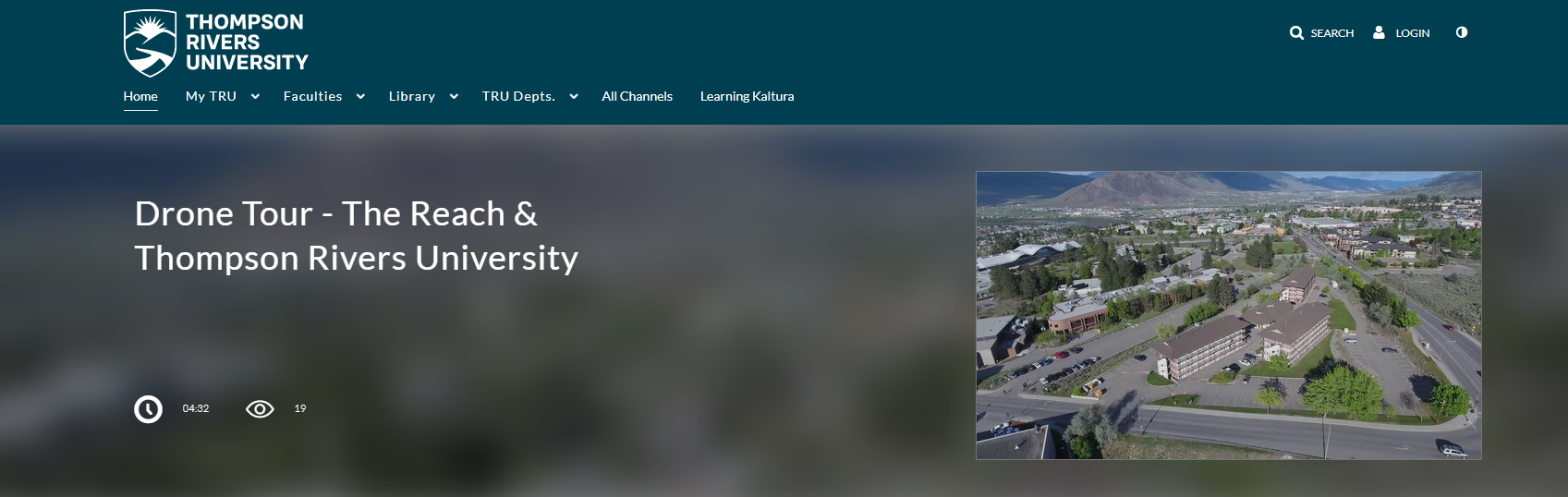 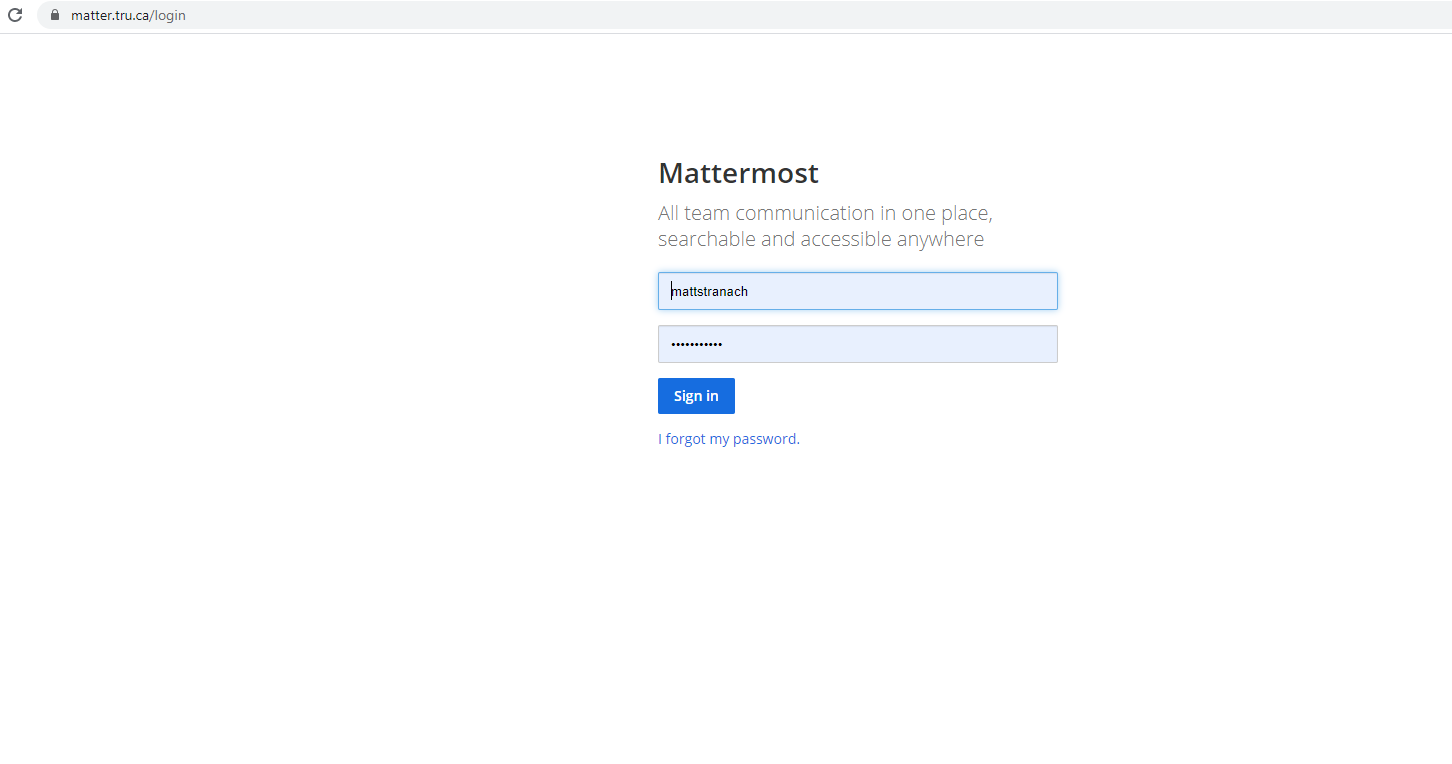 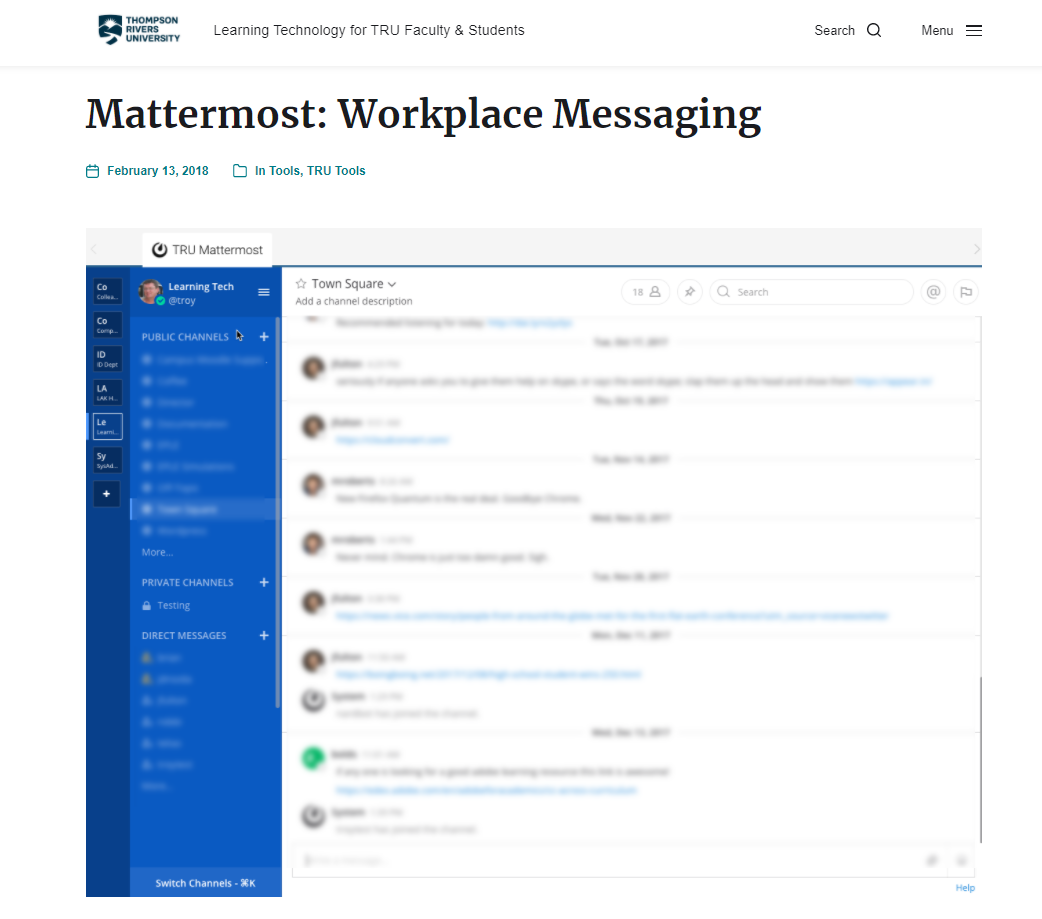 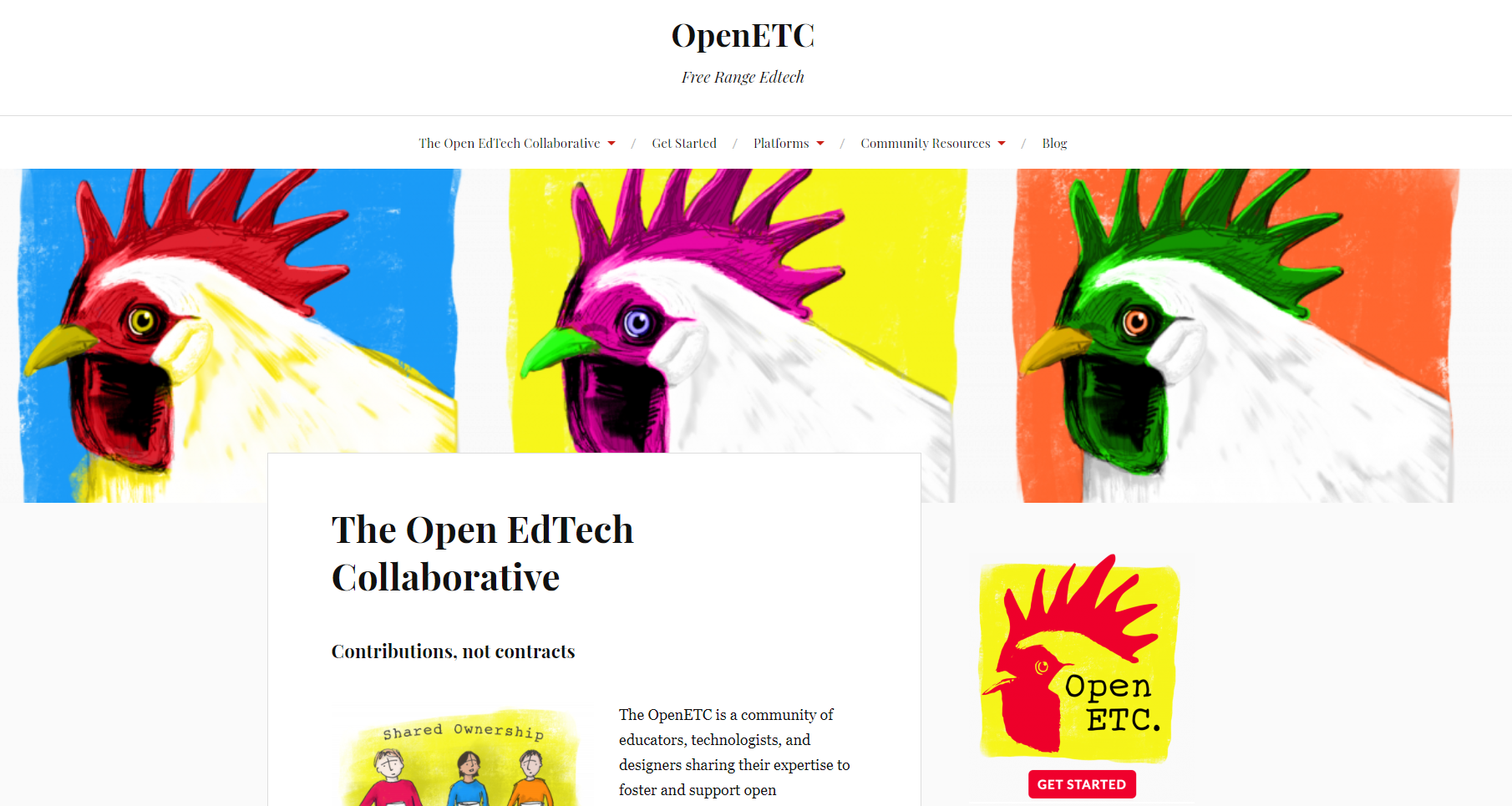 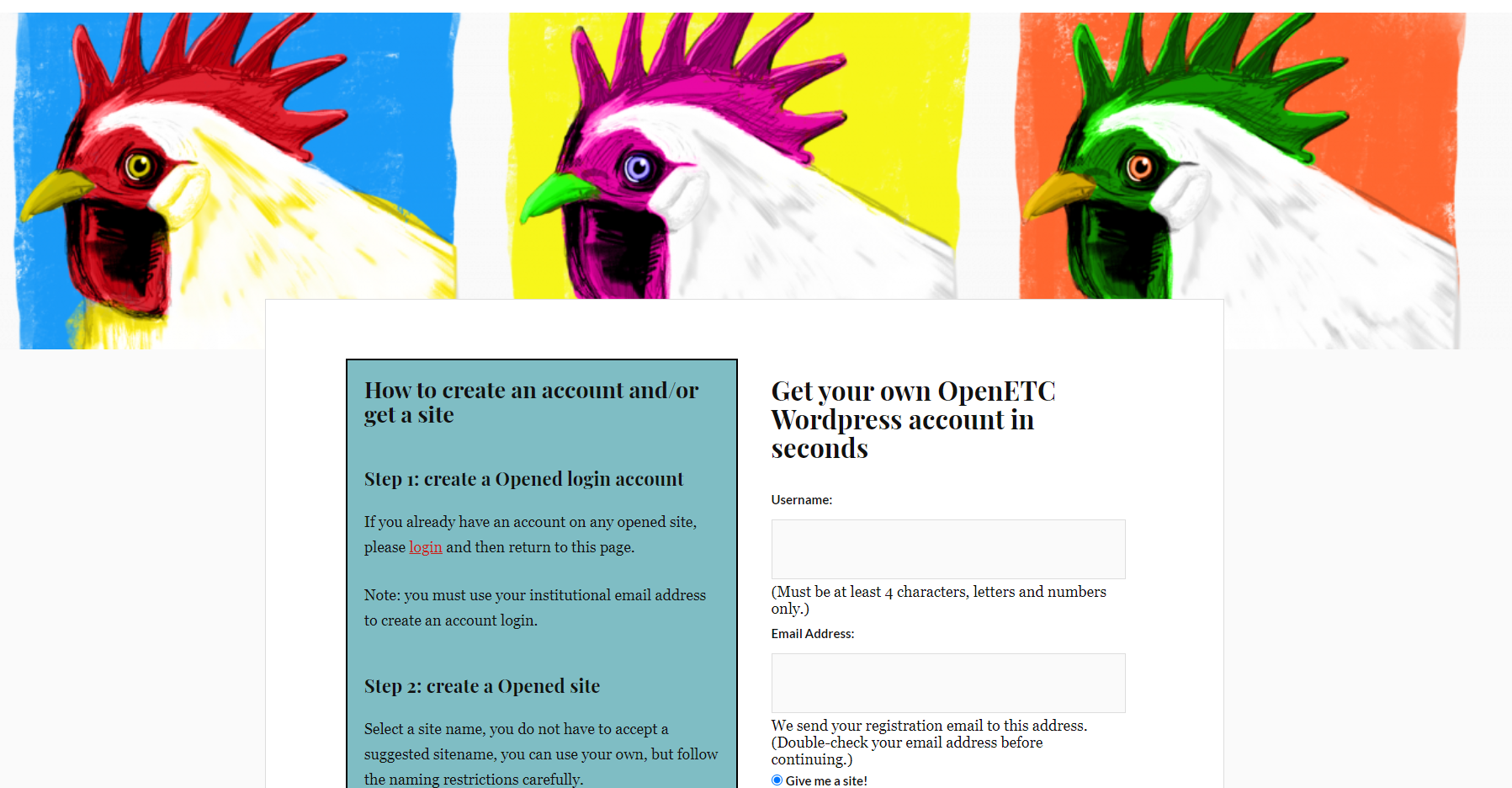 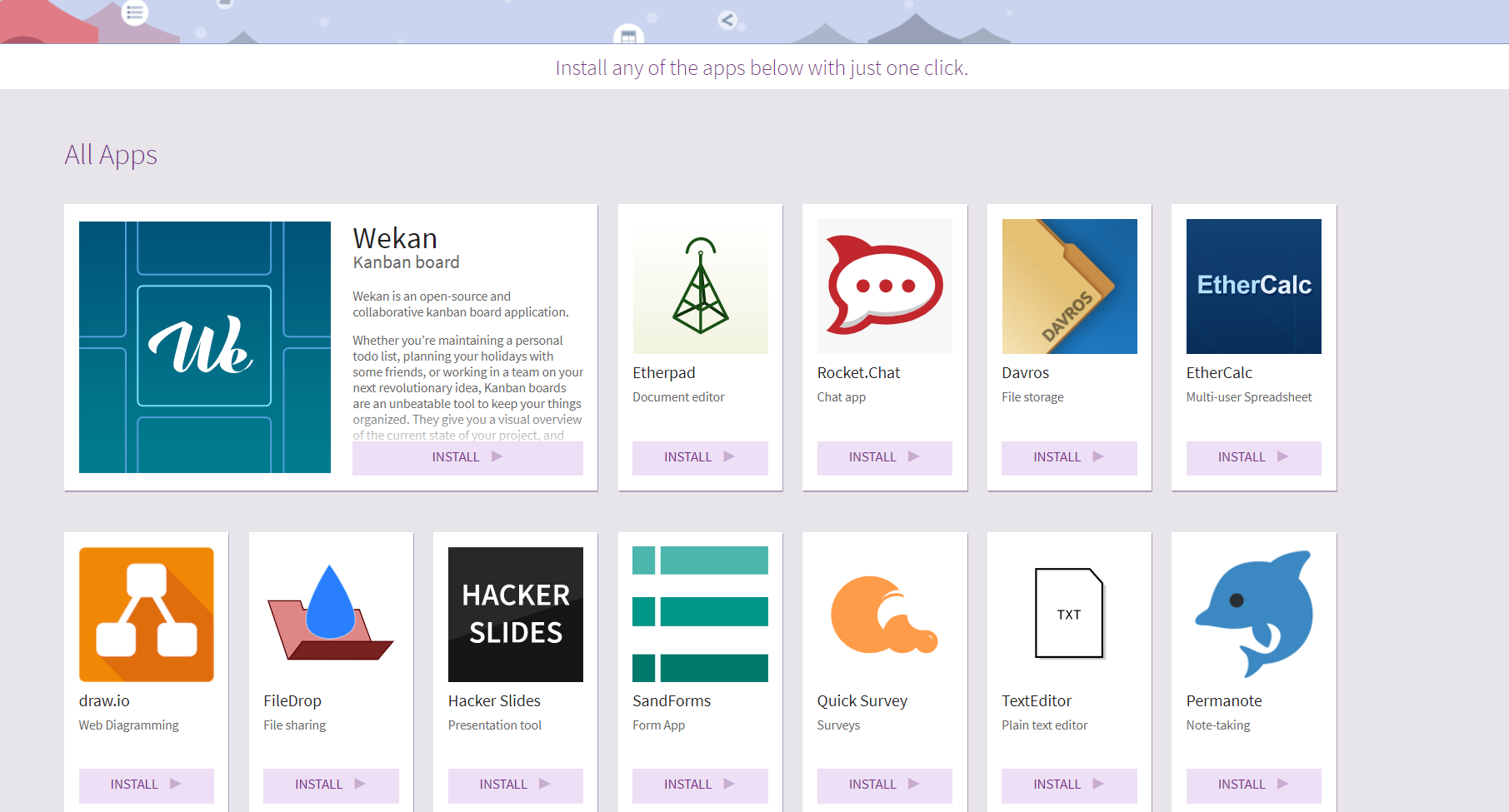 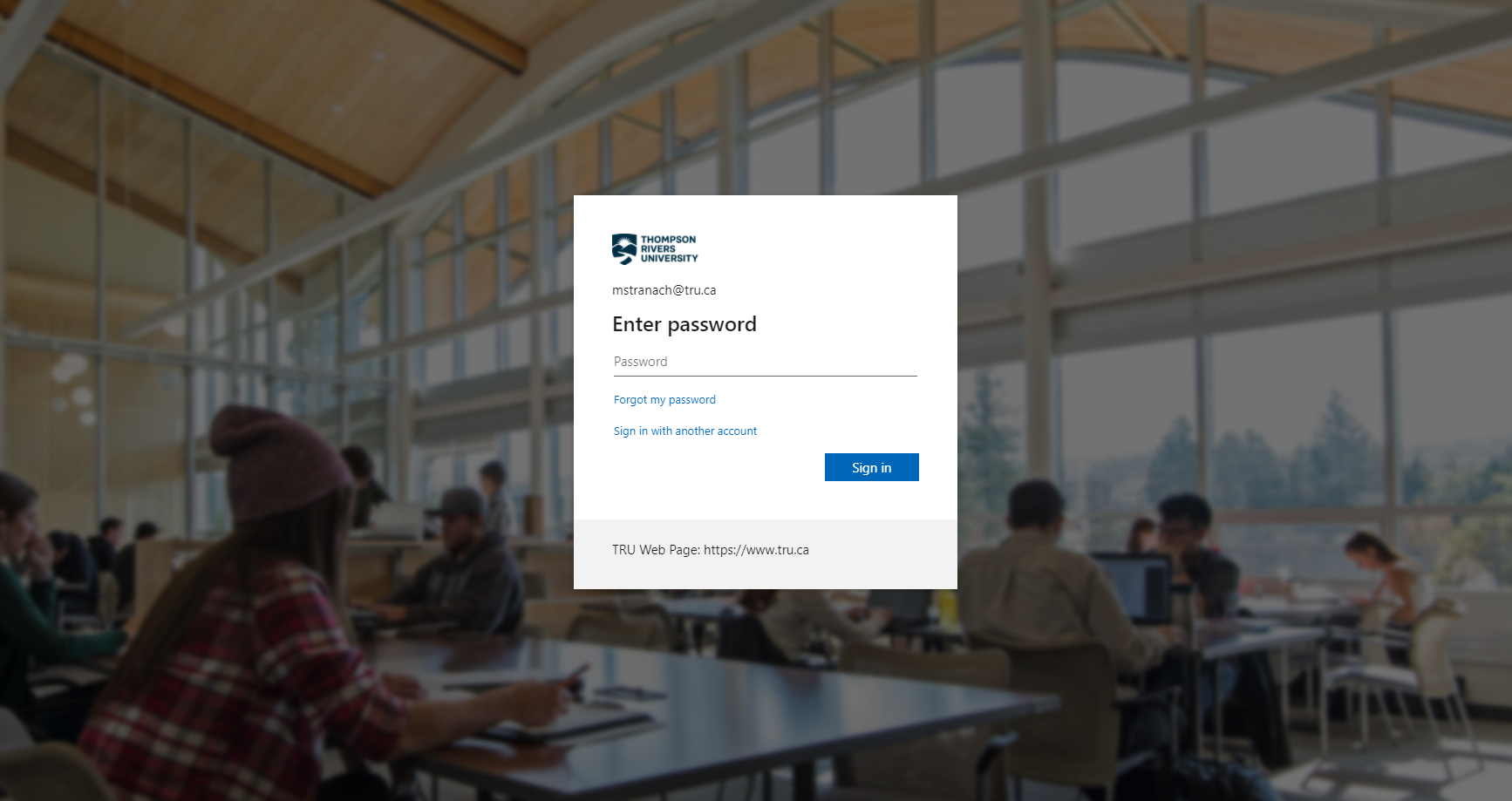 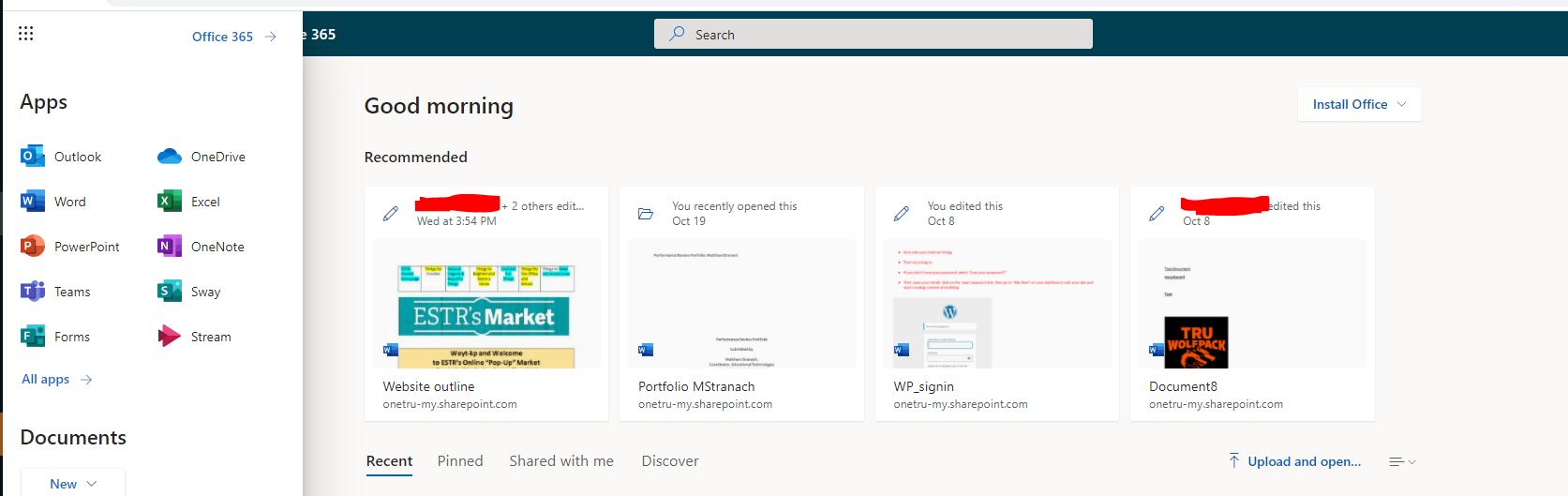 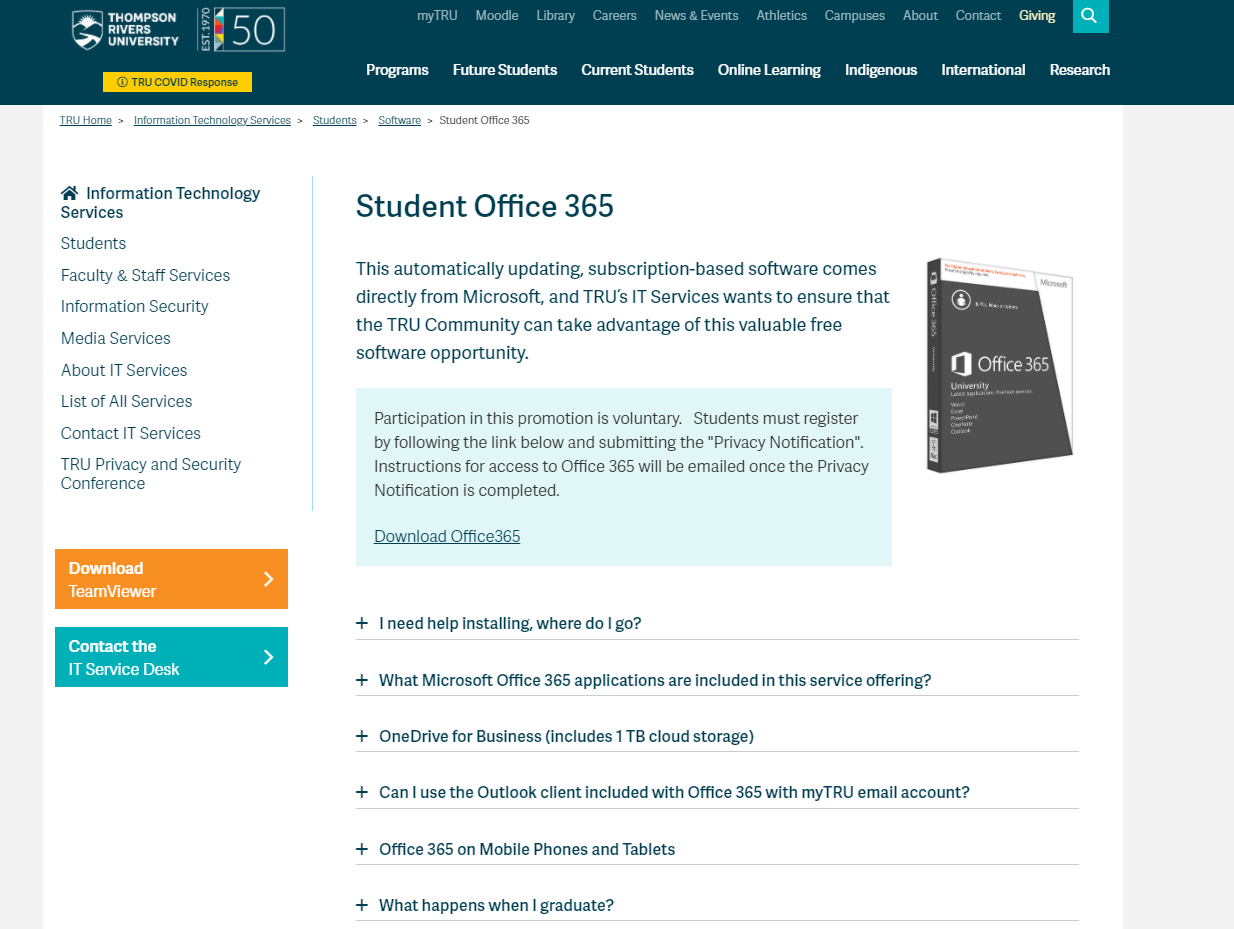 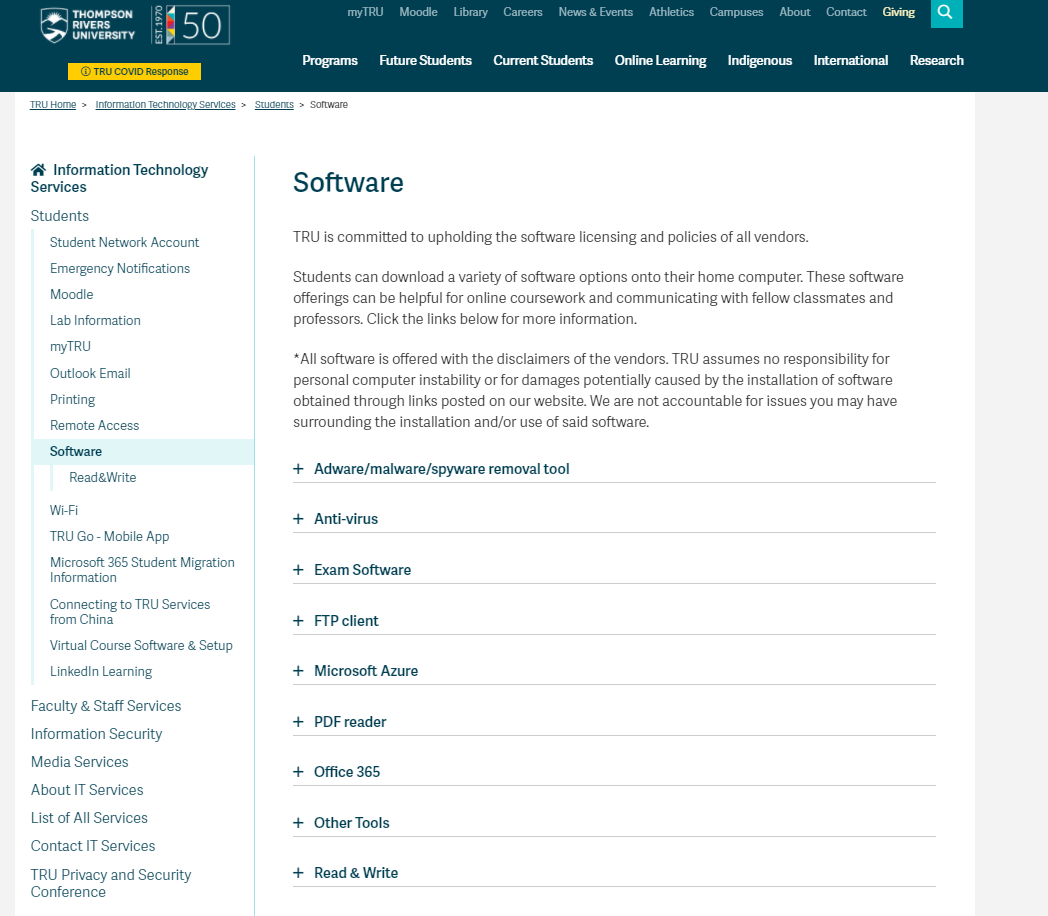 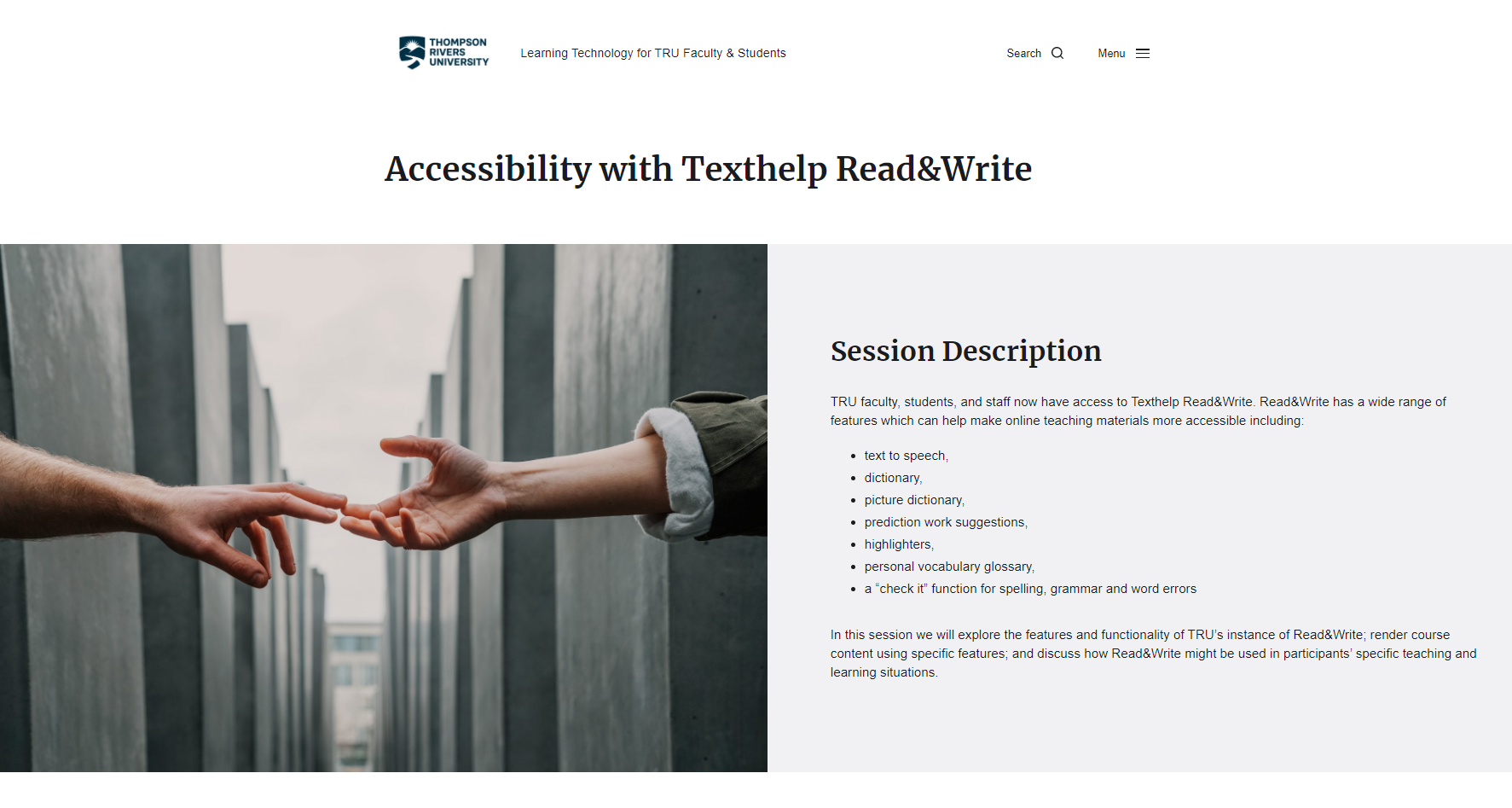 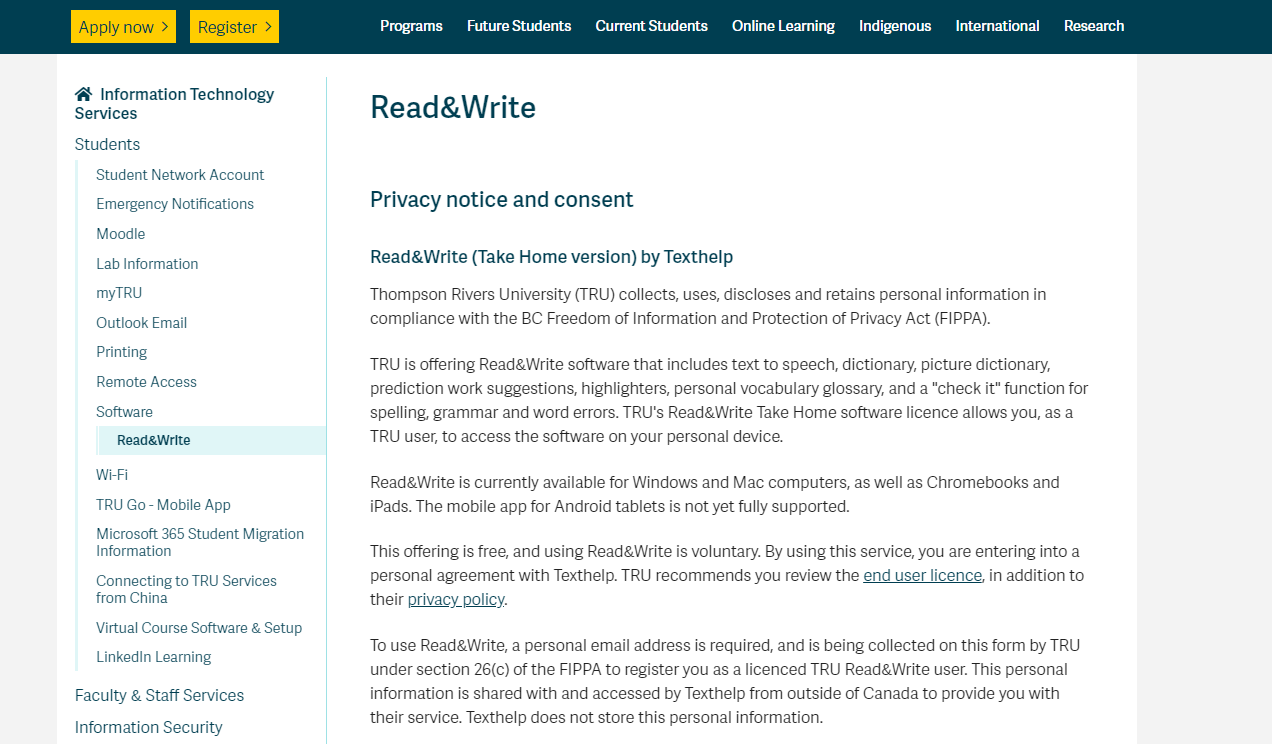 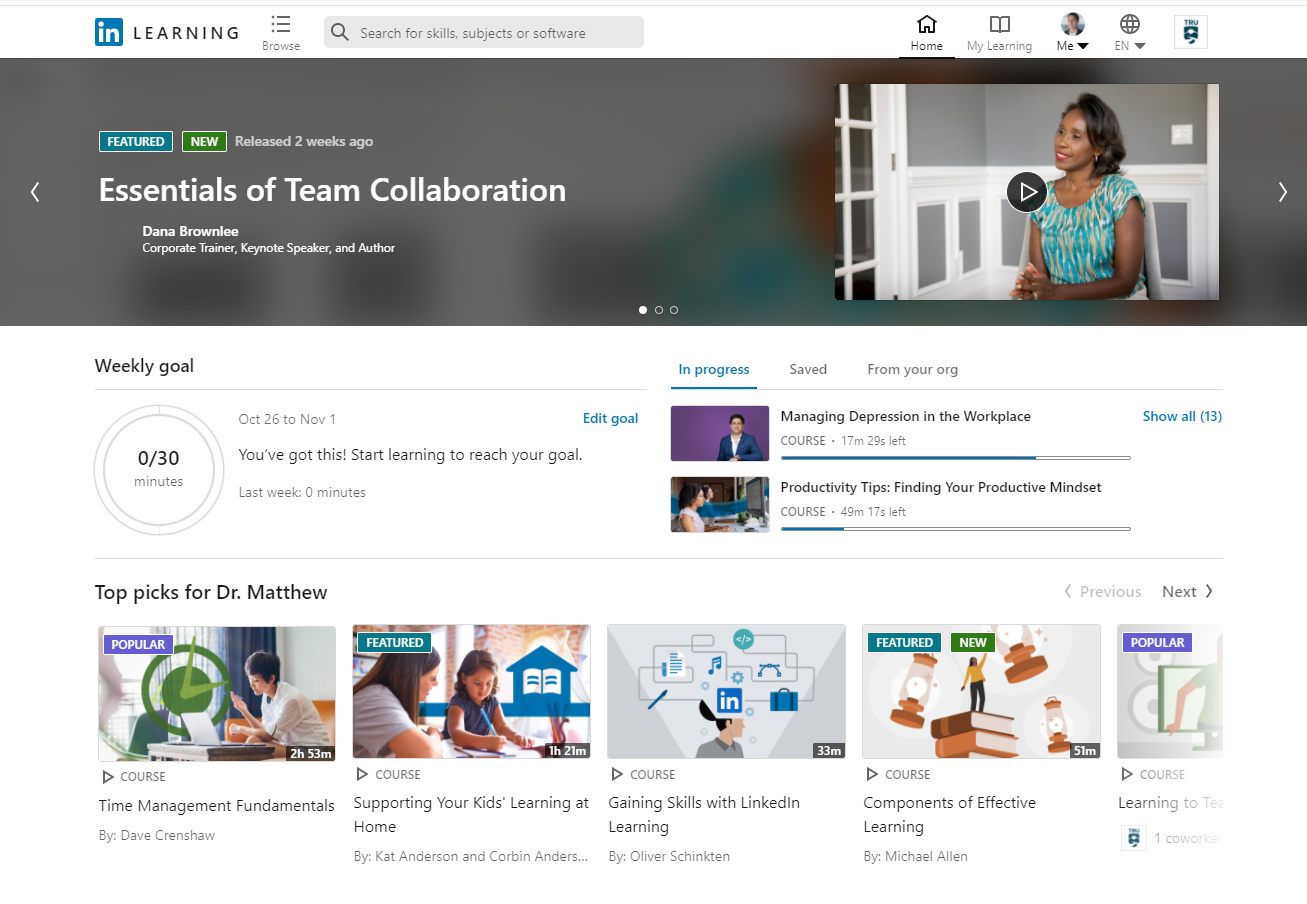 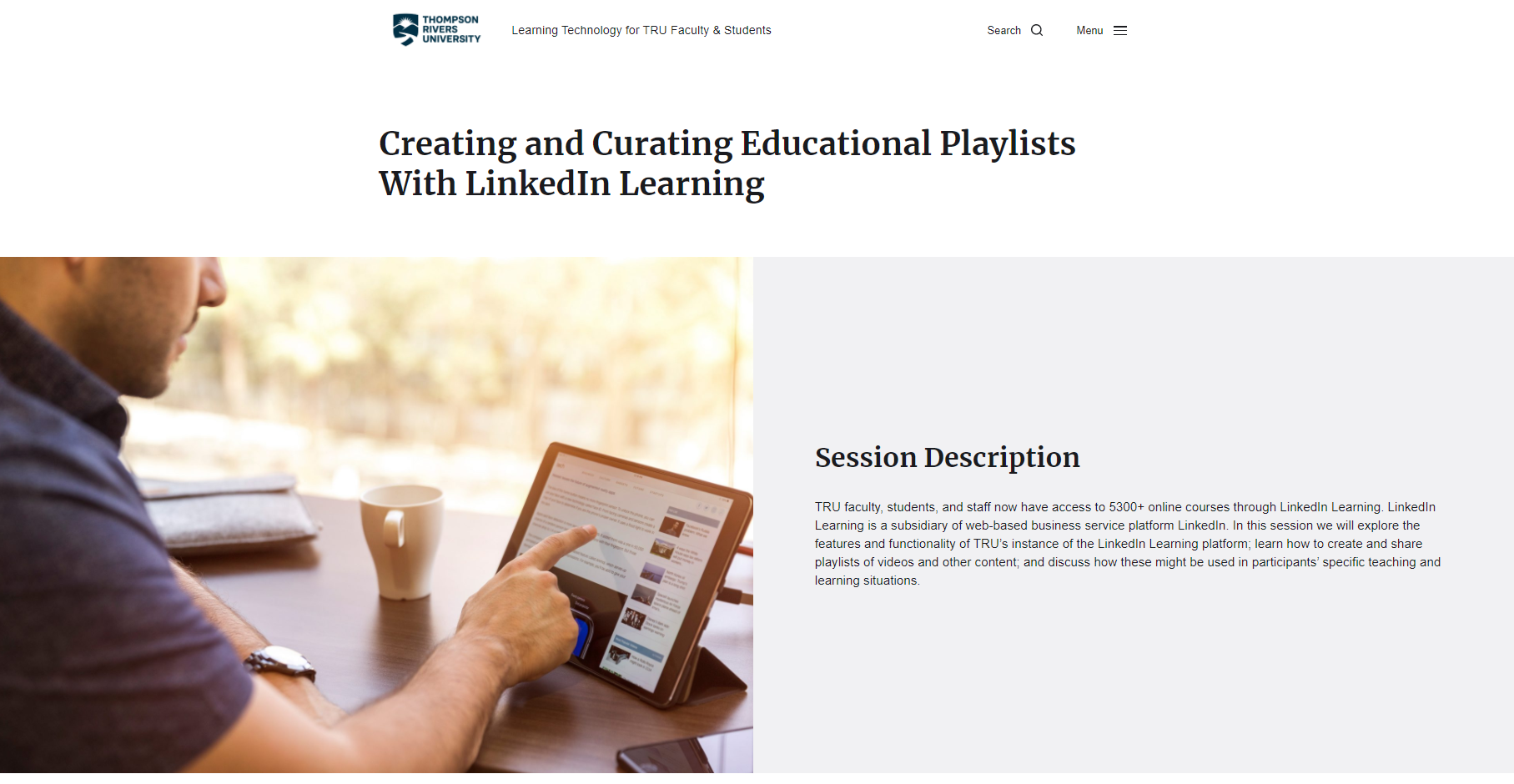 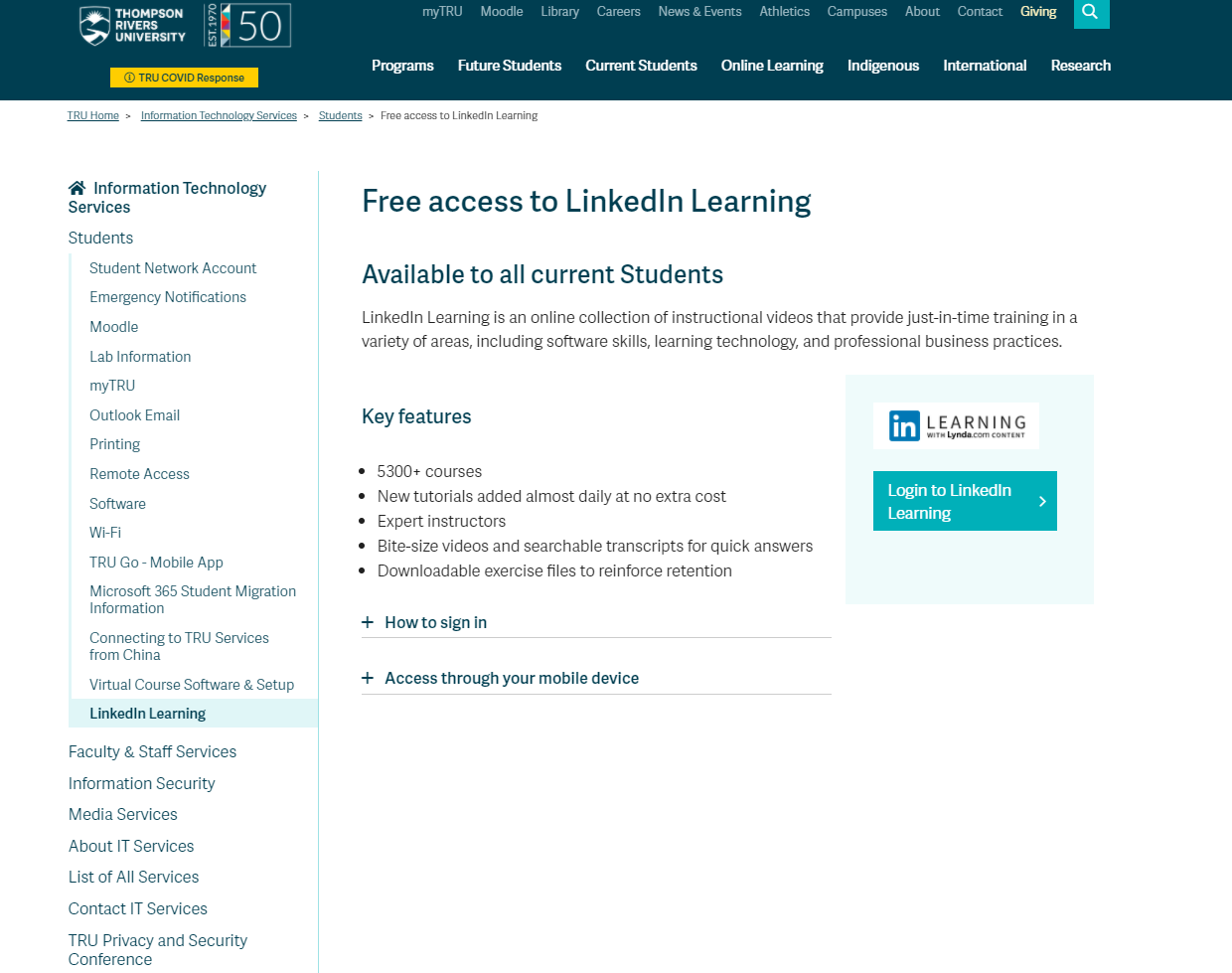 Thank you!

Contacts:

Moodlesupport@tru.ca
itservicedesk@tru.ca
studenthelp@tru.ca
mstranach@tru.ca